51-6
These materials are by the Kongki Ka Project and are made available to you under the terms of the Creative Commons Attribution ShareAlike license 4.0.
You have permission to share and redistribute these materials in any format and to make reasonable revisions and adaptations of this translation, provided that:
You include the above licence and source information.
If you redistribute these materials or create derivatives, you must distribute your contributions under the same license as the original.
 
The Holy Bible, Berean Standard Bible, BSB is produced in cooperation with Bible Hub, Discovery Bible, OpenBible.com, and the Berean Bible Translation Committee. This text of God's Word has been dedicated to the public domain.
 
Tibetan text is from the The Holy Bible in Modern Literary Tibetan, New Tibetan Bible translation.
This translation is made available under the terms of the Creative Commons Attribution-NonCommercial-NoDerivatives 4.0 International license.
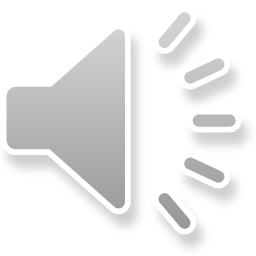 [Speaker Notes: Ch
51 Paul’s 1st Journey
1. Barnabas, Saul and Agabus in Antioch – Acts 11:19-30 (Left Top)
2. Saul, Barnabas and John Mark sent out – Acts 13:1-5 (Center Top)
3. Sergius Paulus and Elymas – Acts 13:6-12 (Right Top)
4. John Mark leaves them and returns to Jerusalem – Acts 13:13 (Right Center)
5. Rejected by Jews in Pisidian Antioch – Acts 13:14-52 (Right Bottom)
6. Chased from Iconium – Acts 14:1-6 (Center Bottom)
7. Healing of lame man in Lystra – Acts 14:7-20 (Left Bottom)
8. On the way back to Antioch – Acts 14:21-28 (Left Center)
9. The Council at Jerusalem – Acts 15:1-35 (Center)]
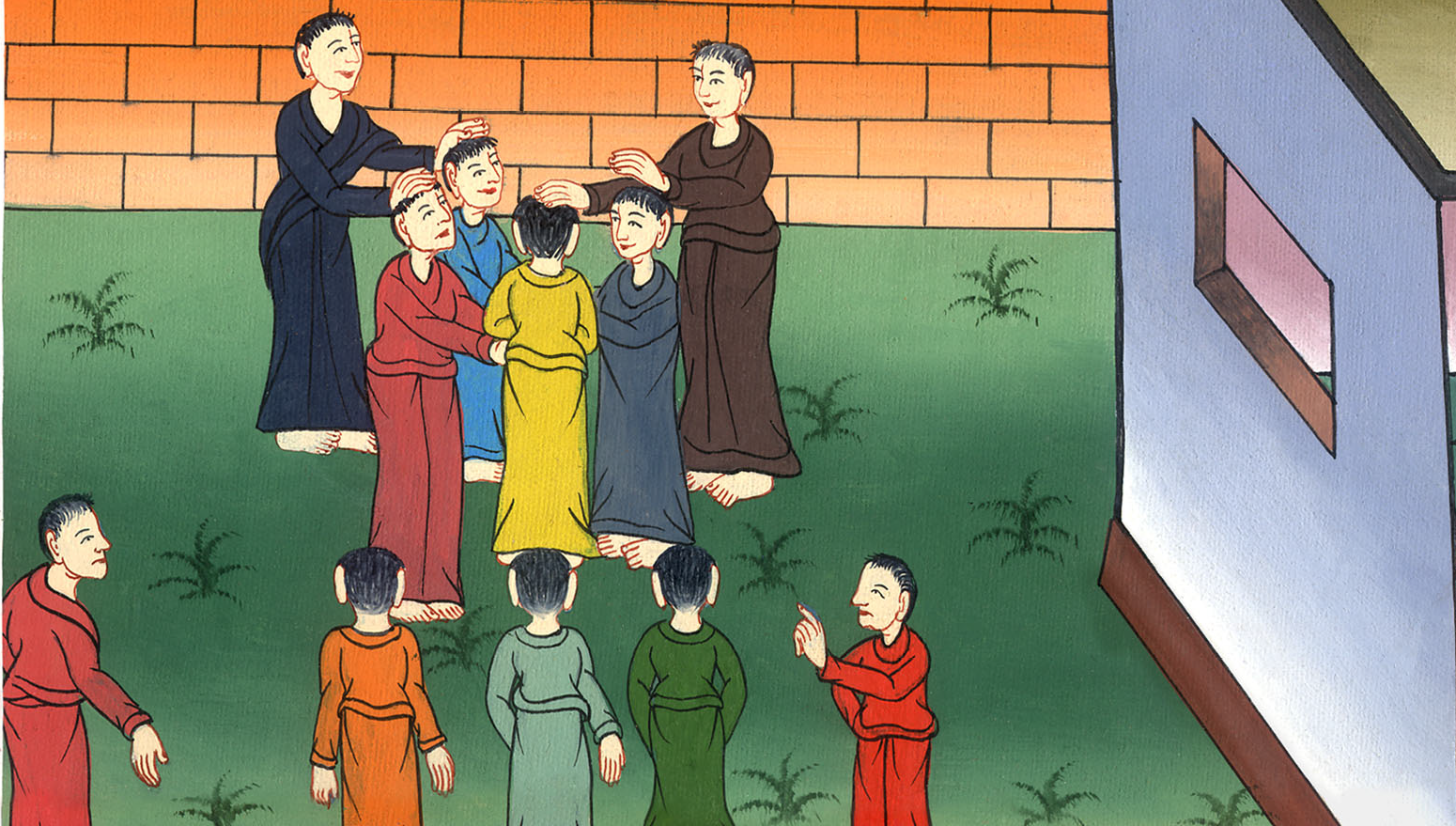 མཛད་འཕྲིན 14
ཨན་ཏི་ཡོག་ཡཱ་གྲོང་ཁྱེར་ལ་ཕྱིར་ལོག་ཕེབས་པ།
མཛད་འཕྲིན 14
ཨན་ཏི་ཡོག་ཡཱ་གྲོང་ཁྱེར་ལ་ཕྱིར་ལོག་ཕེབས་པ།
On the way back to Antioch – Acts 14:21-28
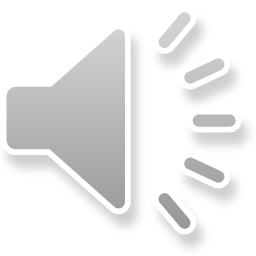 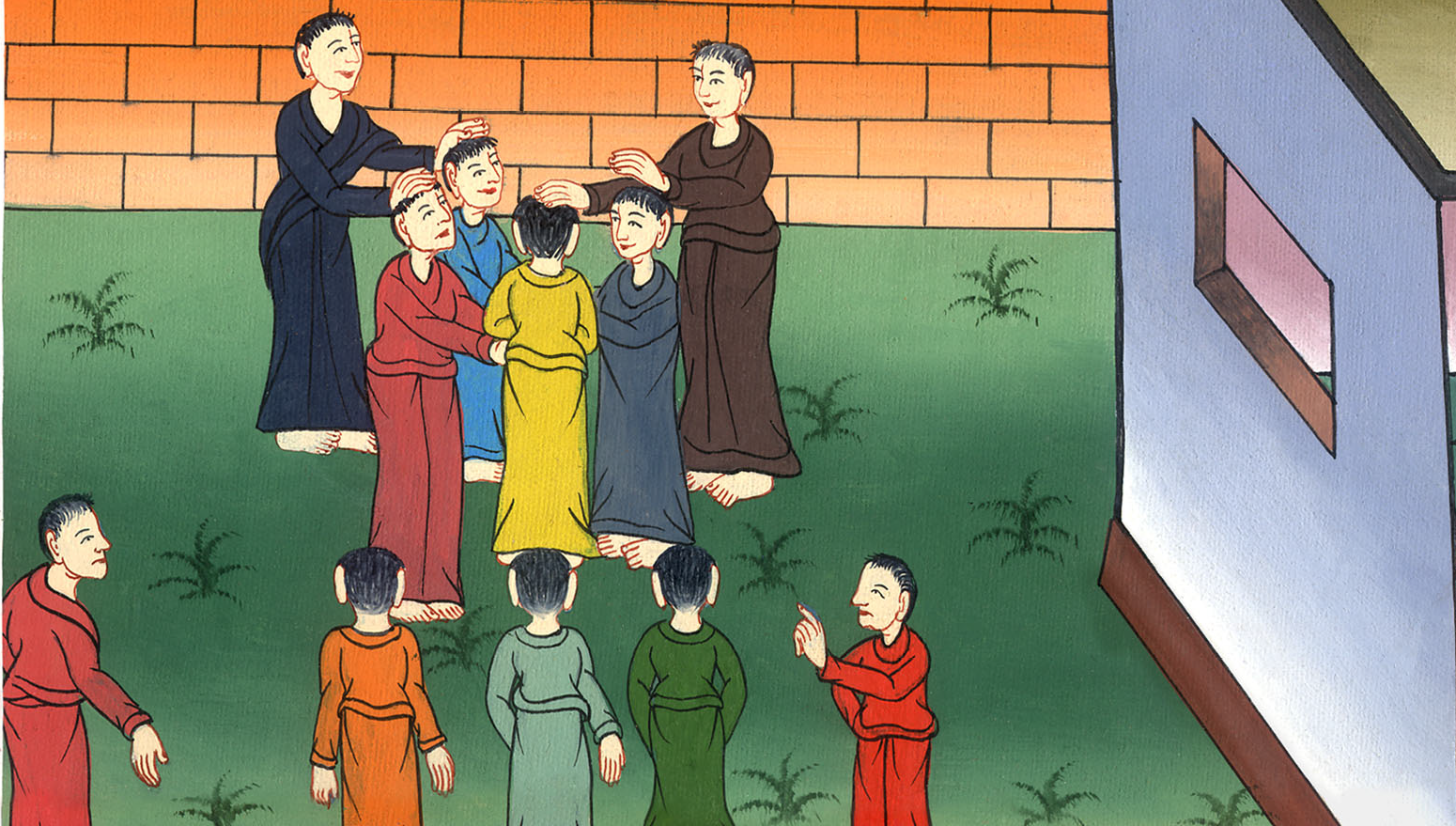 མཛད་འཕྲིན 14
ཨན་ཏི་ཡོག་ཡཱ་གྲོང་ཁྱེར་ལ་ཕྱིར་ལོག་ཕེབས་པ།
This work is licensed under a Creative Commons Attribution-ShareAlike 4.0 International License
21ཕོལ་ལོལ་དང་པཱར་ན་པཱ་གཉིས་ཀྱིས་གྲོང་ཁྱེར་དེའི་མི་རྣམས་ལ་འཕྲིན་བཟང་བསྒྲགས་ཏེ་མི་མང་པོ་སྐྱབས་མགོན་ཡེ་ཤུའི་རྗེས་སུ་འབྲང་དུ་བཅུག་གོ། དེ་ནས་ཁོ་གཉིས་ལིས་ཏྲ་དང་ཨི་ཀོན༌ཡུ། ཨན་ཏི་ཡོག་ཡཱ་བཅས་སུ་ཕྱིར་ལོག༌སྟེ།
21They preached the gospel to that city and made many disciples. Then they returned to Lystra, Iconium, and Antioch,
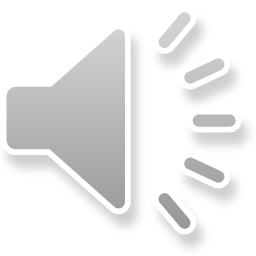 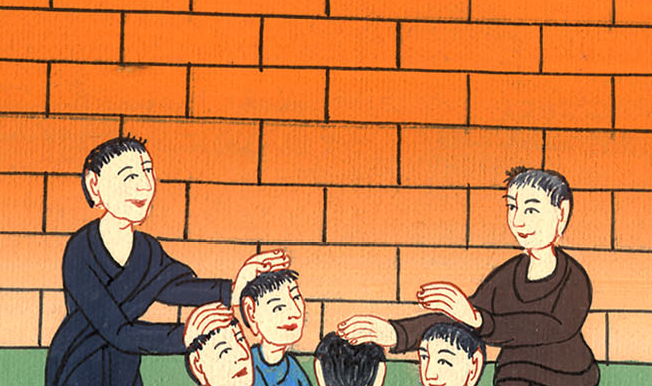 མཛད་འཕྲིན 14:21
22རྗེས་འབྲང་པ་རྣམས་ཀྱི་སེམས་བརྟན་པོར་བྱས་ཤིང་དད་པ་ལ་གཏན་དུ་གནས་པར་བསྐུལ་ཏེ། བདག་ཅག་ནི་དཀོན་མཆོག་གི་རྒྱལ་སྲིད་དུ་ཞུགས༌ན། ངེས་པར་དཀའ་སྡུག་མང་པོ་མྱང་དགོས་ཞེས་གསུངས་སོ།།
22strengthening the souls of the disciples and encouraging them to continue in the faith. “We must endure many hardships to enter the kingdom of God,” they said.
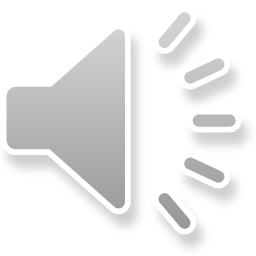 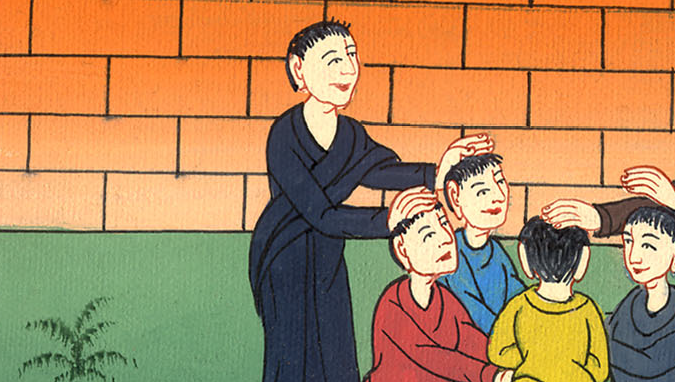 མཛད་འཕྲིན 14:22
23དེ་ནས་ཁོང་གཉིས་ཀྱིས་ཆོས་ཚོགས་སོ་སོར་རྒན་པོ་འགའ་རེ་བསྐོས་ཤིང་སྨྱུང་གནས་བསྲུངས་པ་དང་གསོལ་བ་བཏབ༌ནས། དེ་རྣམས་རང་གི་དད་པ་བྱེད་ཡུལ་ཏེ་གཙོ་བོ་ལ་བཅོལ༌བ་རེད།
23Paul and Barnabas appointed elders for them in each church, praying and fasting as they entrusted them to the Lord, in whom they had believed.
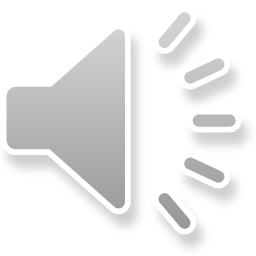 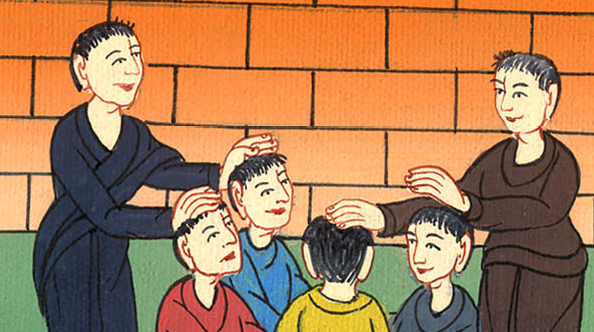 མཛད་འཕྲིན 14:23
24དེ་ནས་ཁོང་གཉིས་ཕུ་སིད་ཡཱ་ཡུལ་བརྒྱུད་ནས་ཕཱམ་ཕིལ་ཡ་ཡུལ་དུ་འབྱོར་པ༌དང༌། 25ཕིར་གེ་རུ་དཀོན་མཆོག་གི་བཀའ་བསྒྲགས༌རྗེས། མར་ཨ་ཏལ་ཡཱ་རུ་ཕེབས༌ཤིང༌།
24After passing through Pisidia, they came to Pamphylia. 25And when they had spoken the word in Perga, they went down to Attalia.
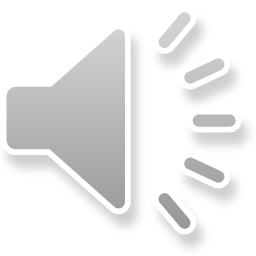 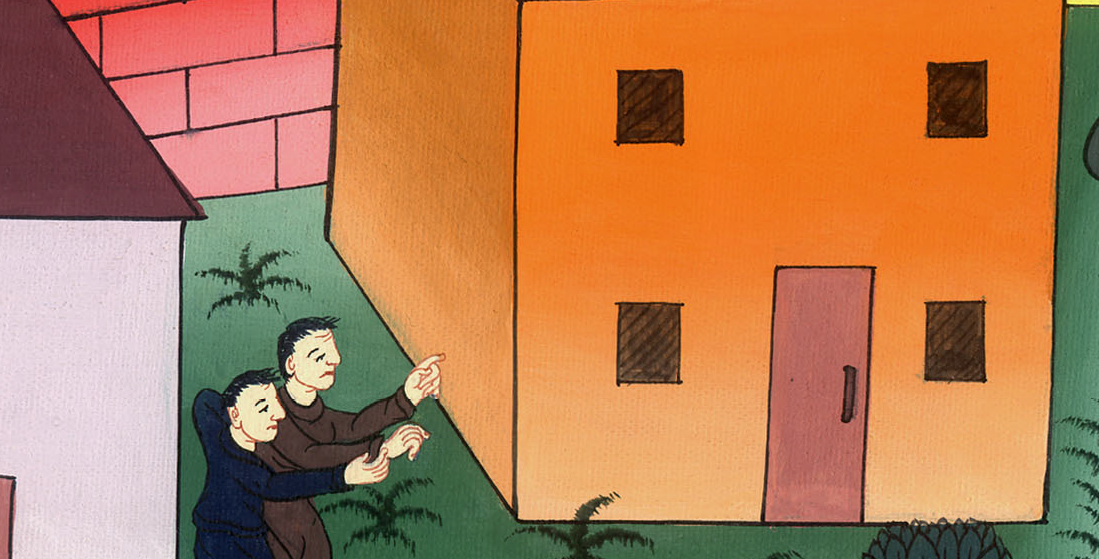 མཛད་འཕྲིན 14:24,25
26དེར་གྲུ་གཟིངས་ལ་བསྡད་ཅིང་ཨན་ཏི་ཡོག་ཡཱ་གྲོང་ཁྱེར་དུ་ཕྱིར་ལོག ཨན་ཏི་ཡོག་ཡཱ་ནི་དེ་སྔར་ཁོང་གཉིས་ཀྱིས་བསྒྲུབས་ཟིན་པའི་དོན་དེ་དག་གི༌ཕྱིར་དུ་མི་རྣམས་ཀྱིས་ཁོང་གཉིས་དཀོན་མཆོག་གི་ཐུགས་རྗེ་ལ་བཅོལ་བའི་ཡུལ་ཡིན།
26From Attalia they sailed to Antioch, where they had been commended to the grace of God for the work they had just completed.
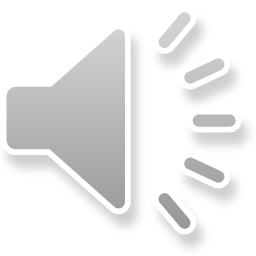 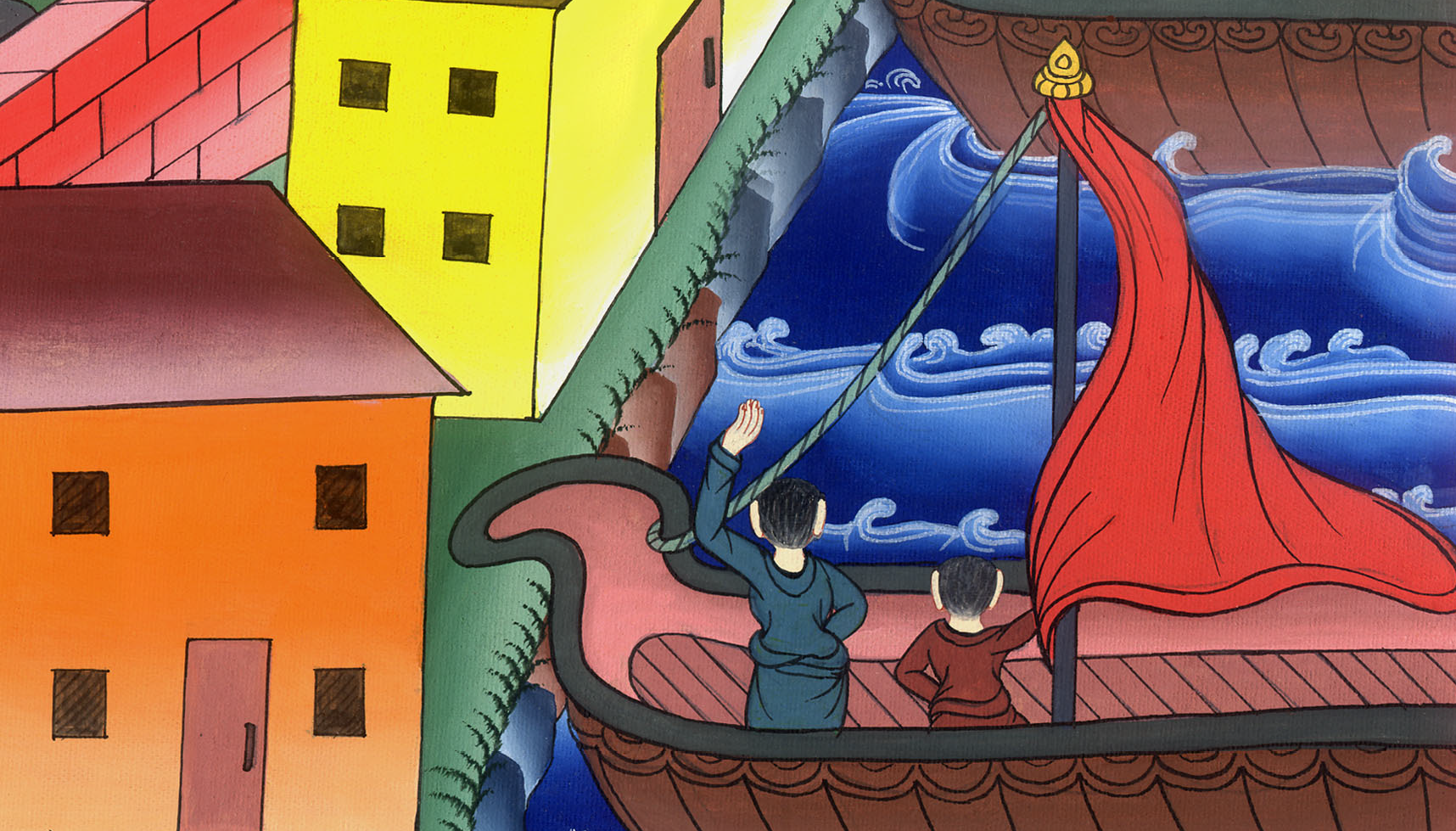 མཛད་འཕྲིན 14:26
27ཁོང་གཉིས་དེར་སླེབས༌རྗེས་ཆོས་ཚོགས་ཀྱི་མི་རྣམས་བསྡུས༌ཏེ། དཀོན་མཆོག་གིས་ཁོང་གཉིས་དང་ལྷན་དུ་མཛད་པའི་དོན་ཐམས་ཅད༌དང༌། གཞན༌ཡང༌། ཕྱི་ཕྱོགས་པ་རྣམས་ལ་དད་པའི་སྒོ་ཇི་ལྟར་ཕྱེ་བར་མཛད་པའི་ཚུལ་རྣམས་སྨྲས་ཤིང་།
27When they arrived, they gathered the church together and reported all that God had done through them, and how He had opened the door of faith to the Gentiles.
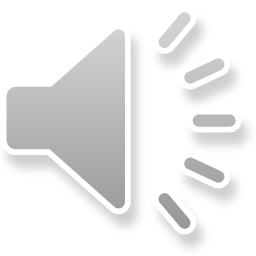 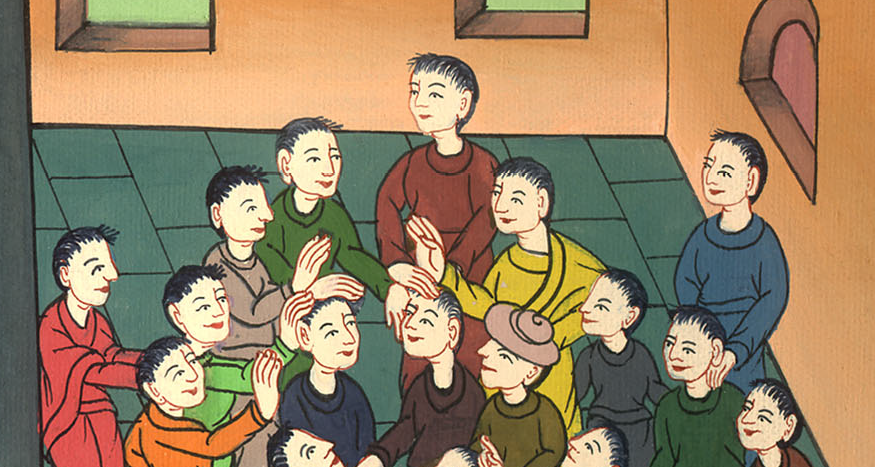 མཛད་འཕྲིན 14:27
28ཁོང་གཉིས་གྲོང་ཁྱེར་དེ་རུ་རྗེས་འབྲང་པ་རྣམས་དང་མཉམ་དུ་ཡུན་རིང་པོར་བཞུགས༌སོ།།
28And they spent a long time there with the disciples.
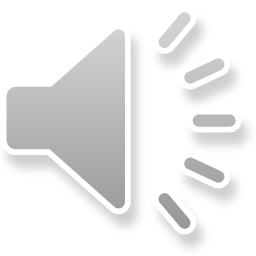 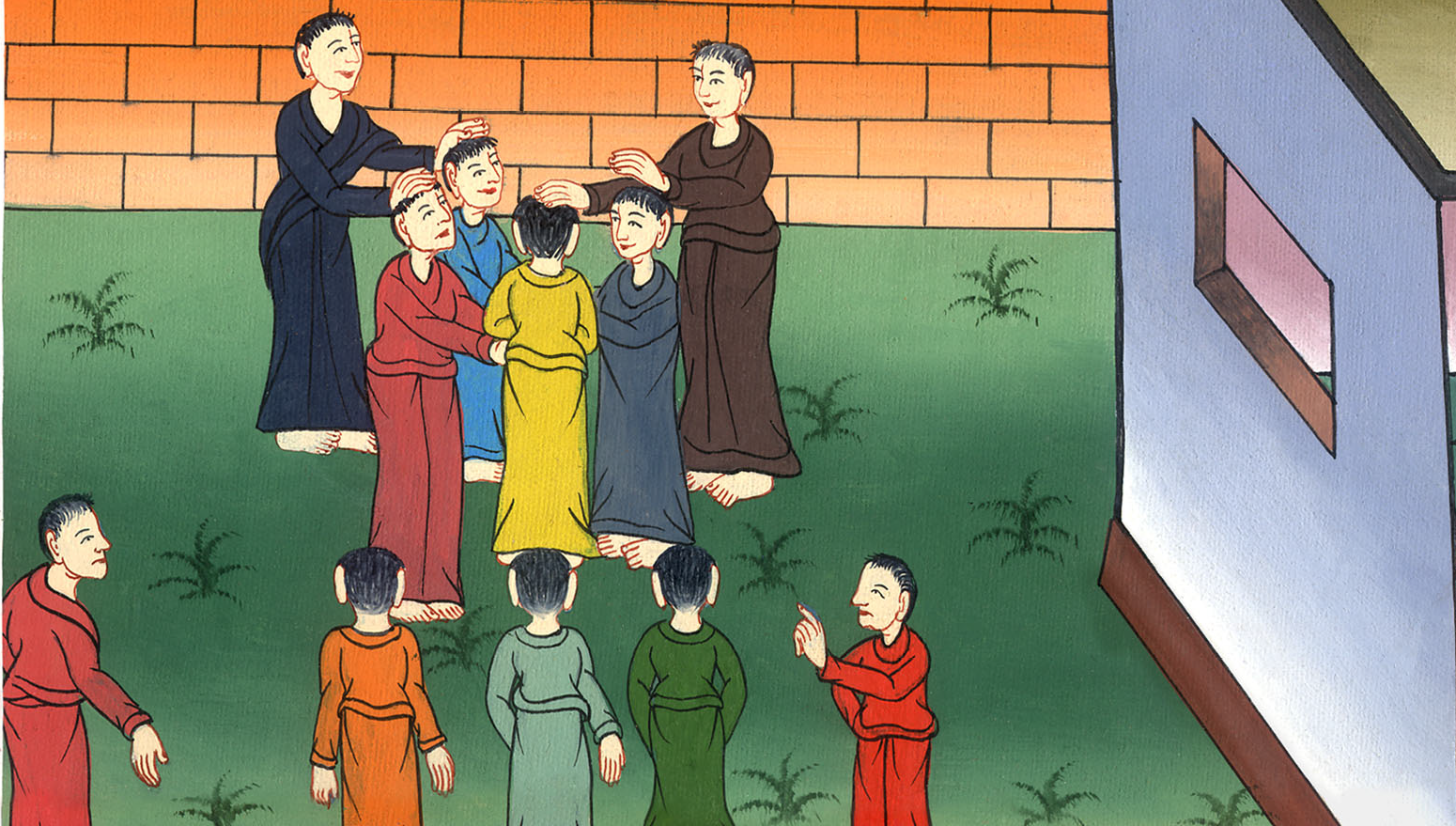 མཛད་འཕྲིན 14:28